Відгадай
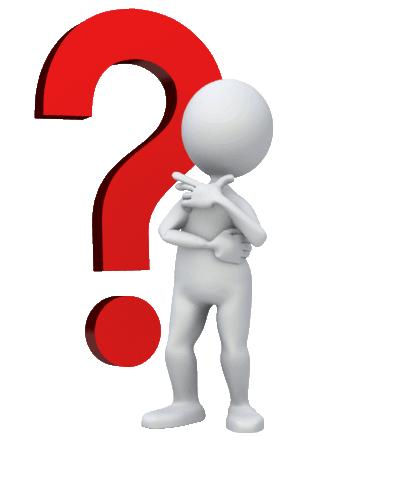 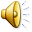 підготувала 
вчитель-дефектолог
КЗ “ДНЗ № 122 КТ” КМР
Волобоєва Т.В.
Відгадай загадку , натисни на правильну відповідь та рухайся далі.
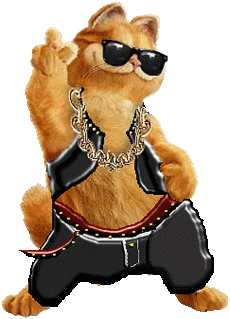 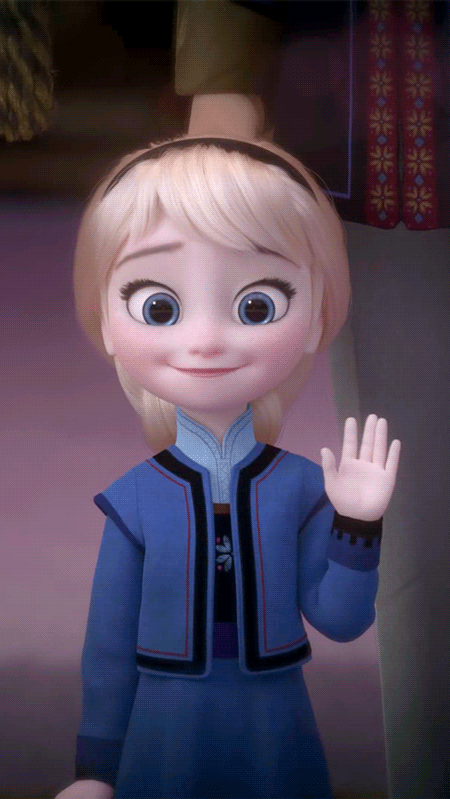 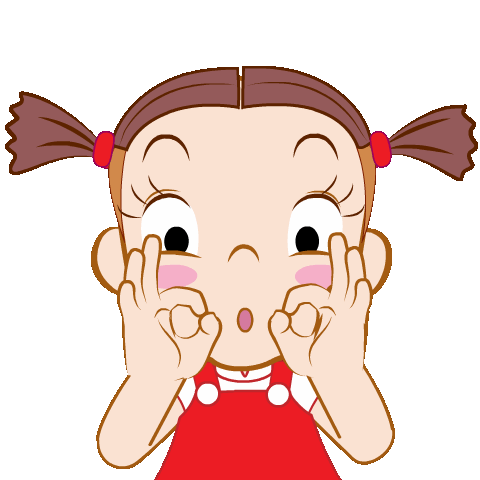 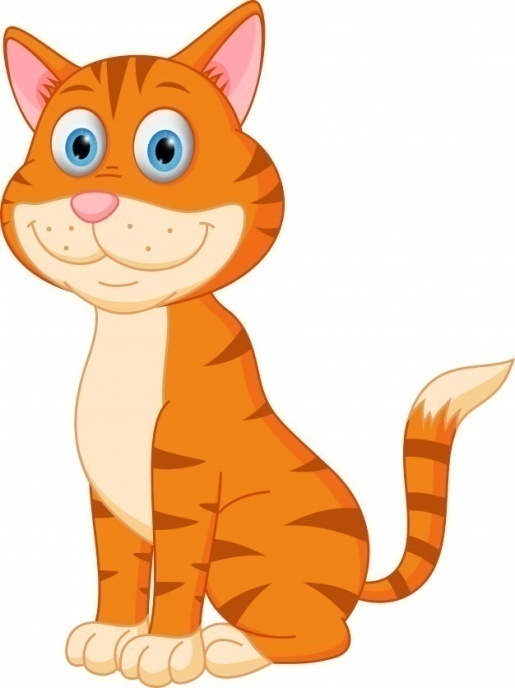 У  нашої бабусі
Сидить звір у кожусі,
Біля пічки гріється,
Без водички миється.
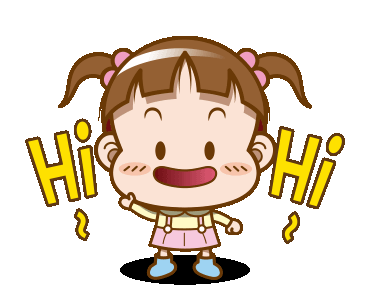 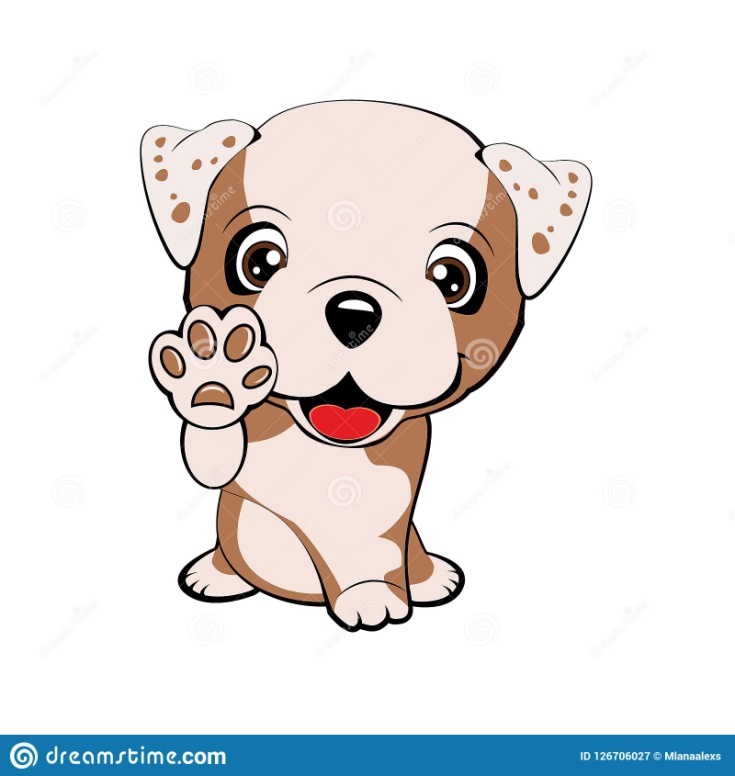 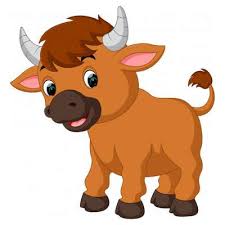 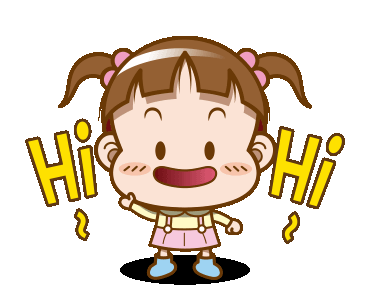 Він стояв хвостом махав.- Хто такий? - питаю.- Гав!І відтоді, всім скажу,Я із ГАВОМ тим дружу!
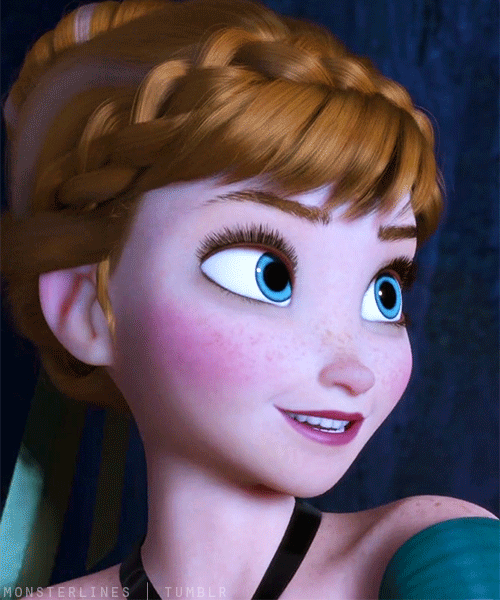 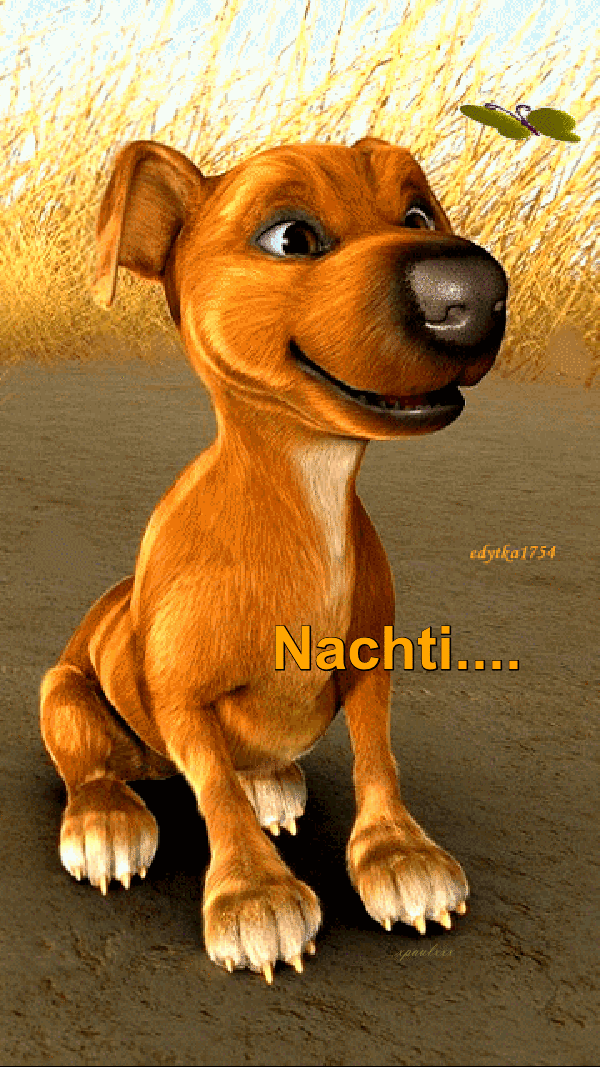 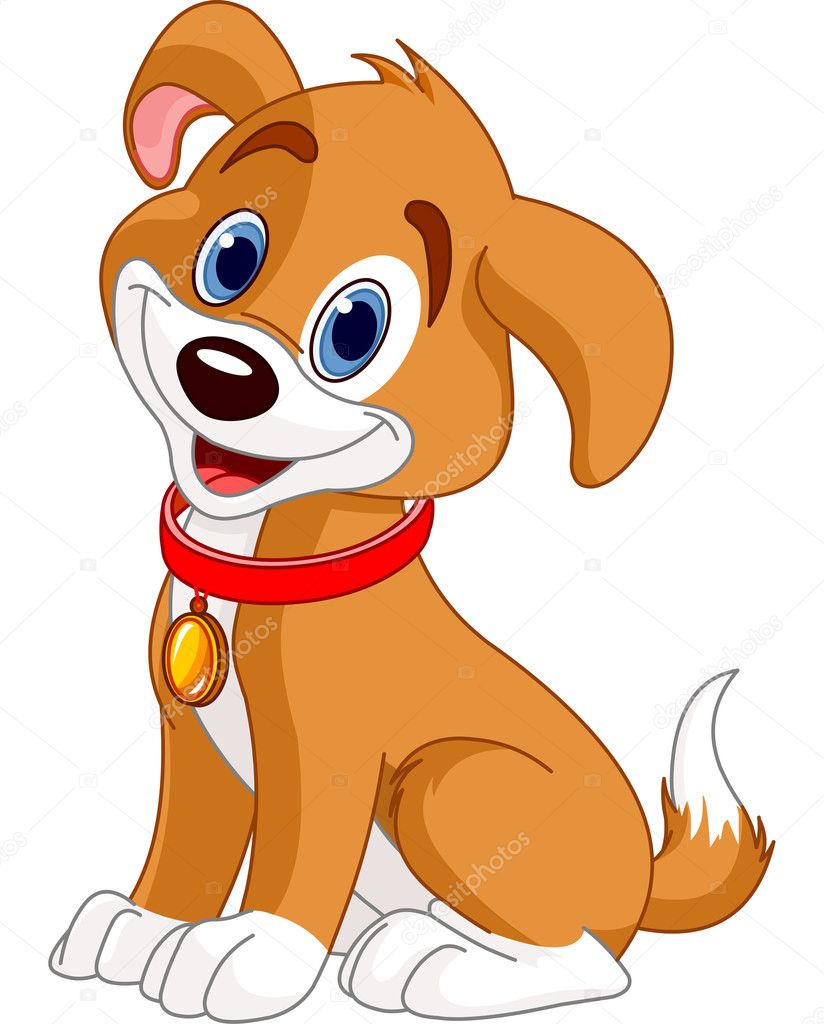 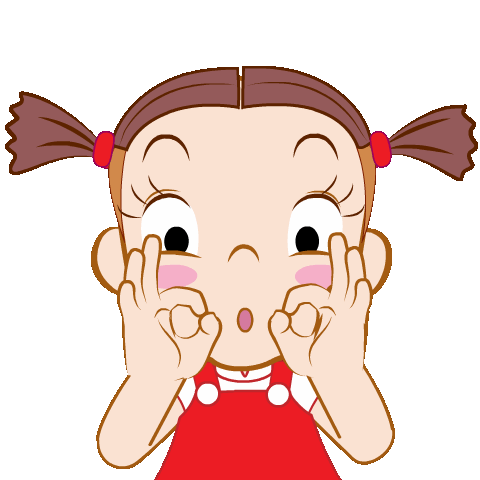 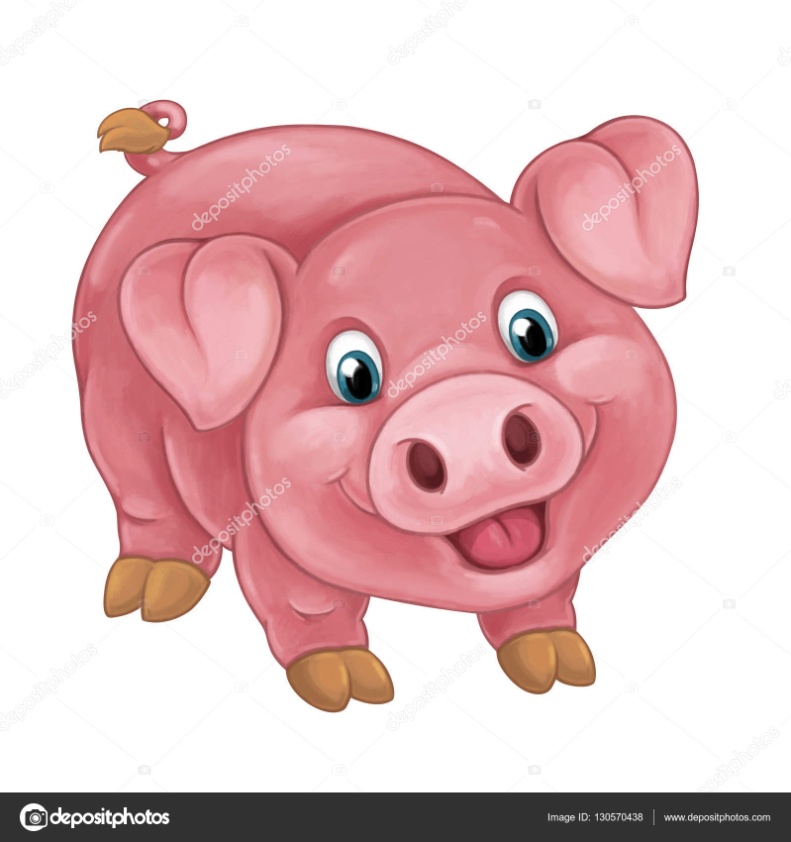 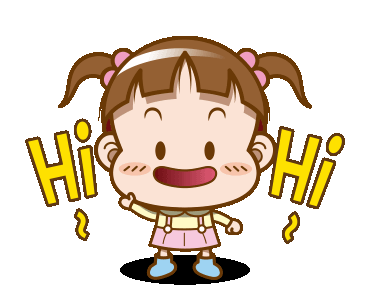 Я великий, я красивий,Як біжу, то в'ється грива.Хвіст у мене довгий-довгий,Хвіст у мене, мов шовковий.
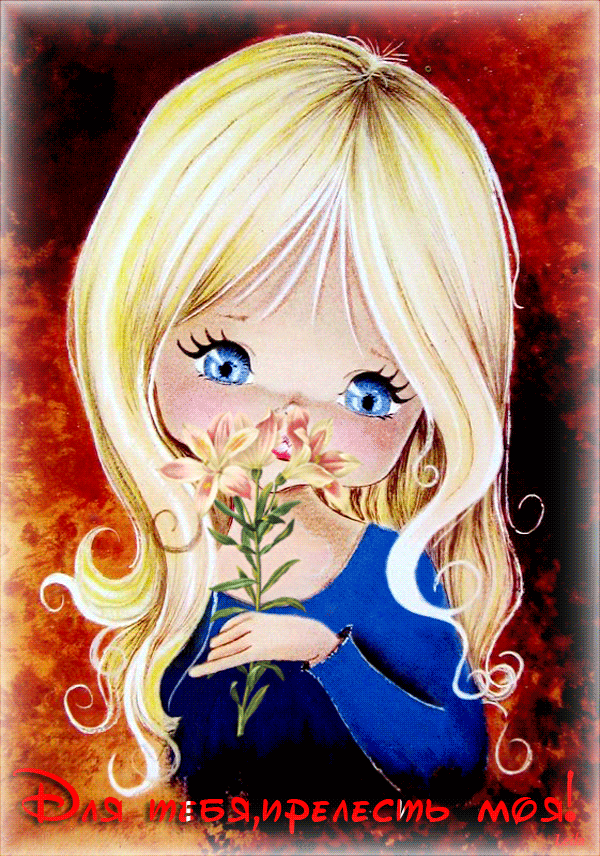 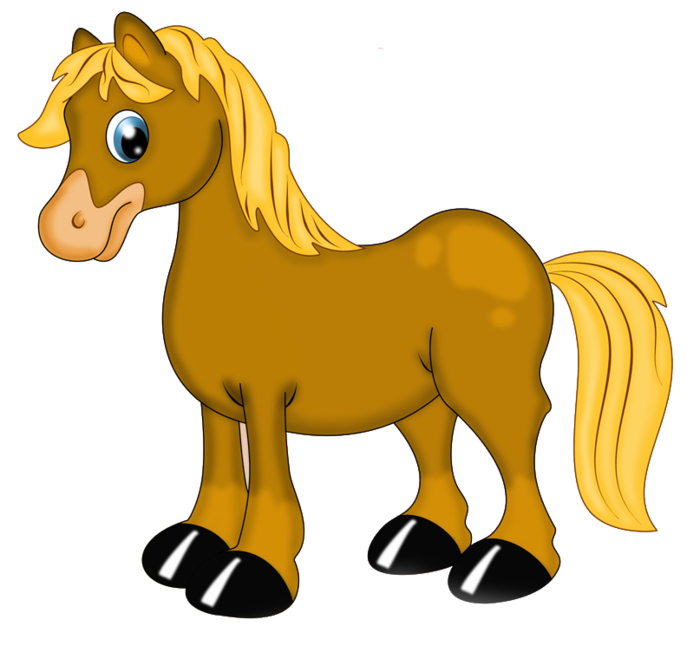 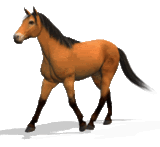 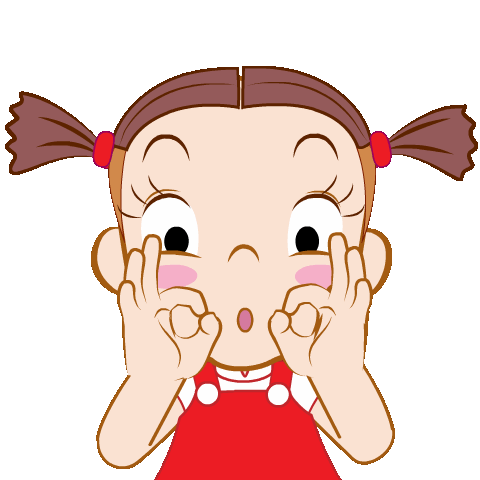 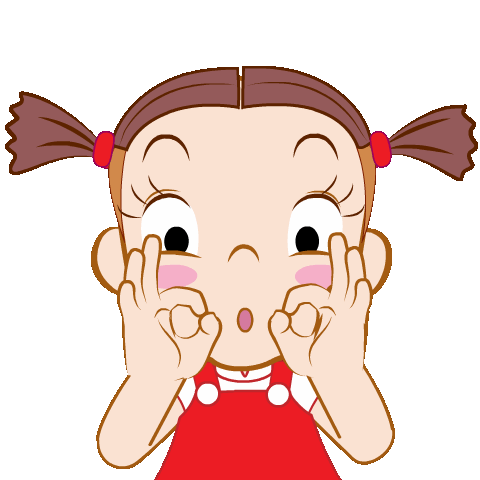 Рожевеньке та жирненьке,Наче діжечка, кругленьке,Є на рильці п'ятачок,Замість хвостика — гачок.
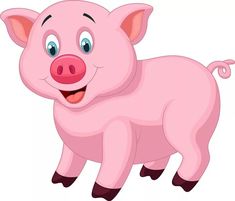 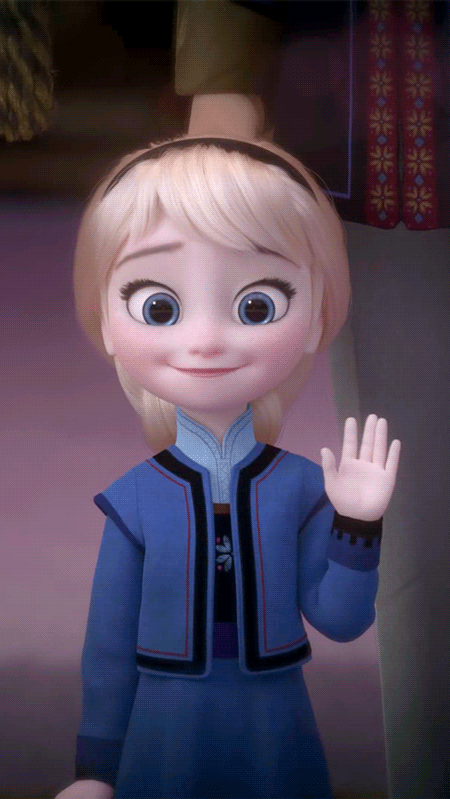 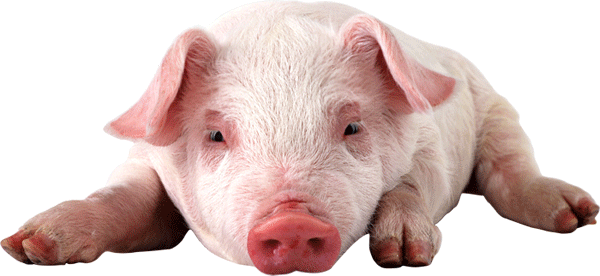 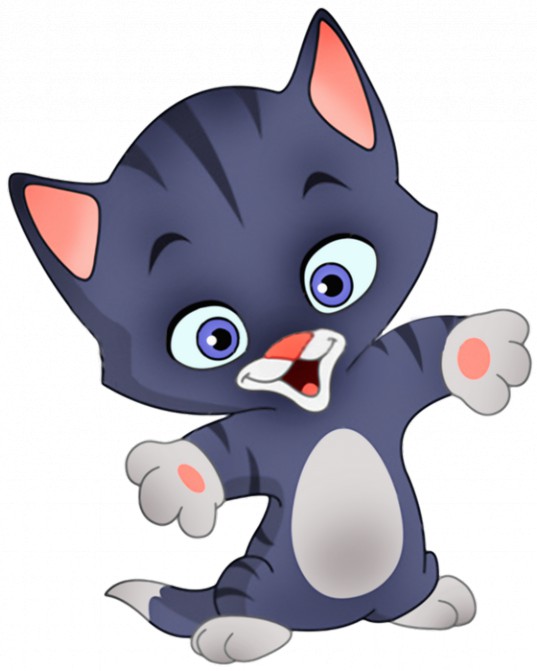 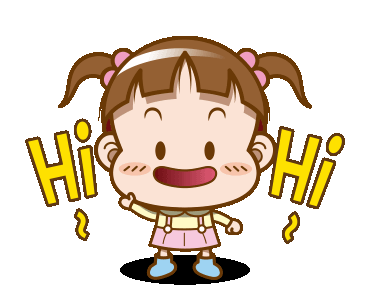 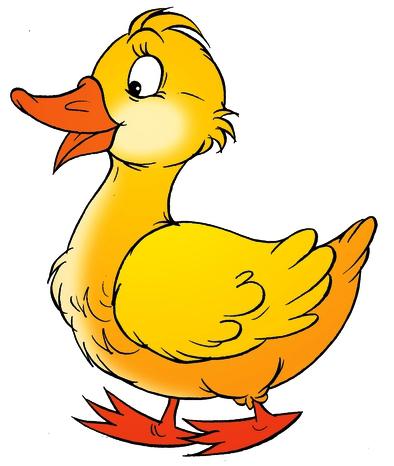 По лужку та полониніВсе мандрує в кожушині.Навіть влітку одяґанкуНе лиша вона на ґанку.
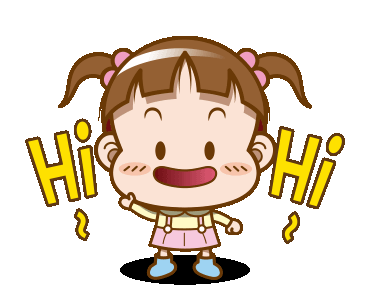 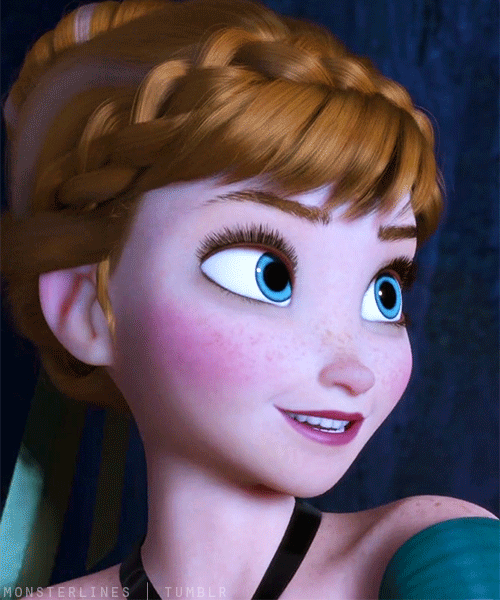 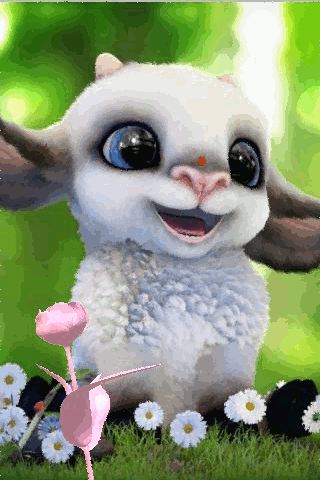 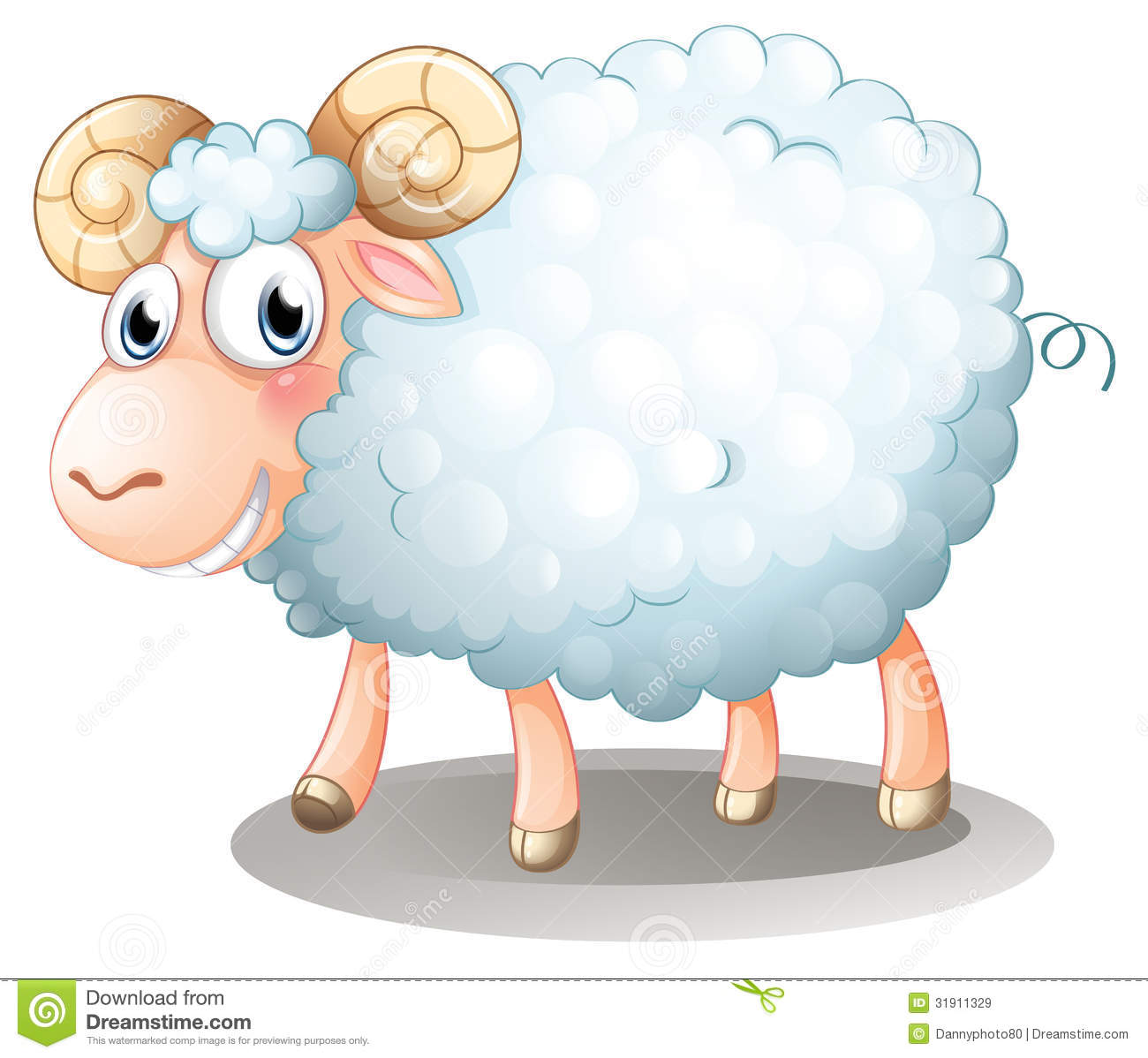 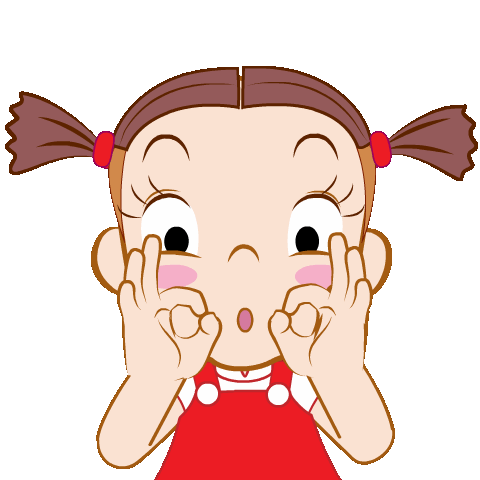 Хто пасеться на лужочкуТовстобокий, наче бочка?Любить сіном ласувати,Молочко дає малятам.— Будьте, му-му-му, здоровіІ подякуйте…
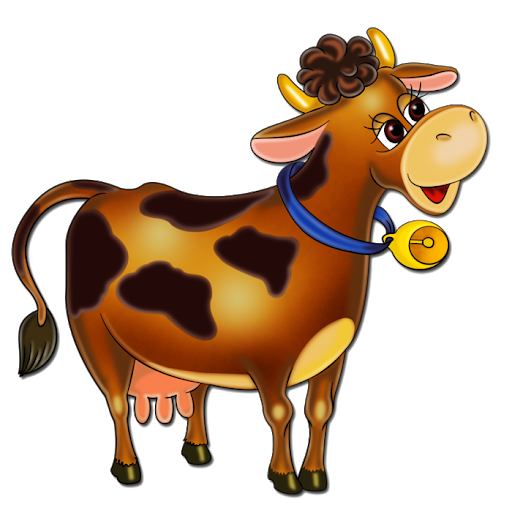 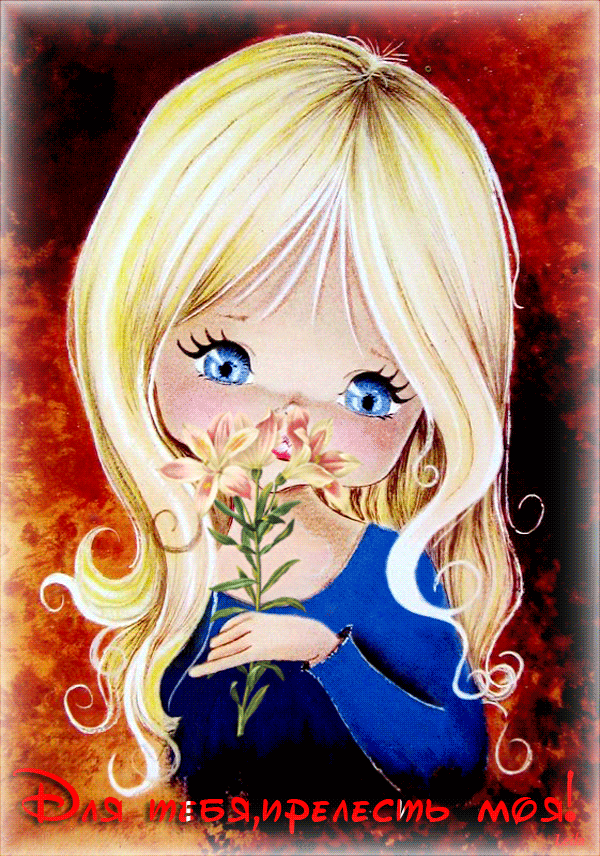 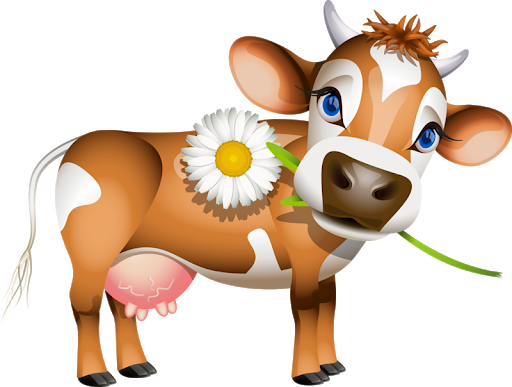 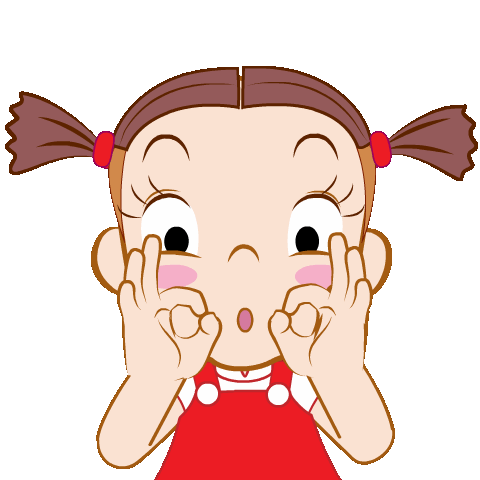 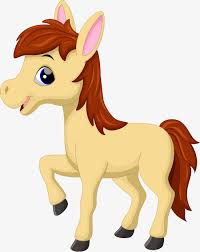 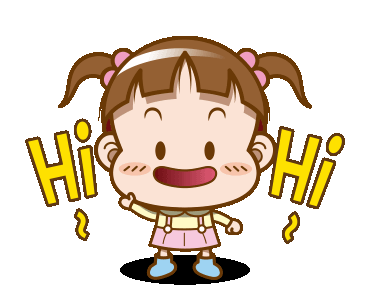 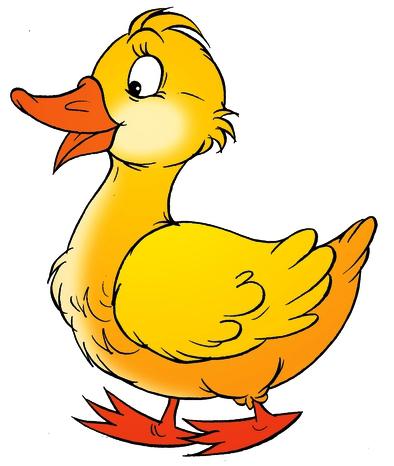 Ходить птаха по подвір’ю:Гребінець, борідка, пір’я.А якщо сіда в гніздечко –Нам несе вона яєчко.
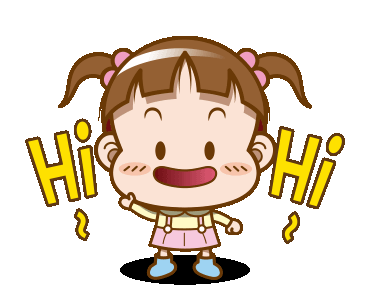 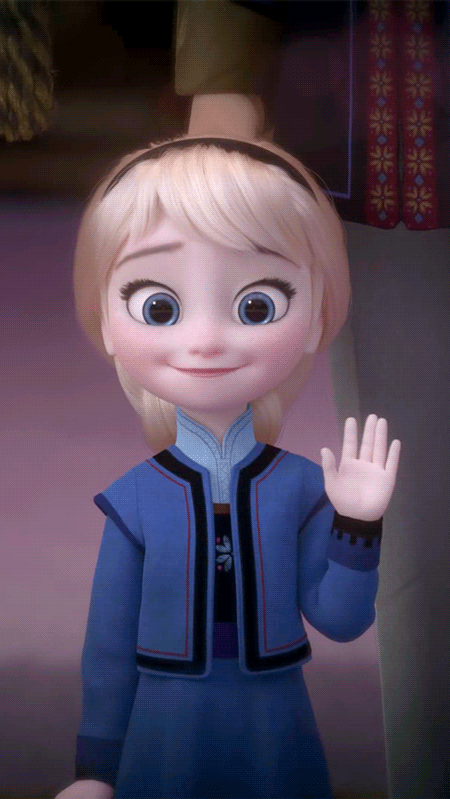 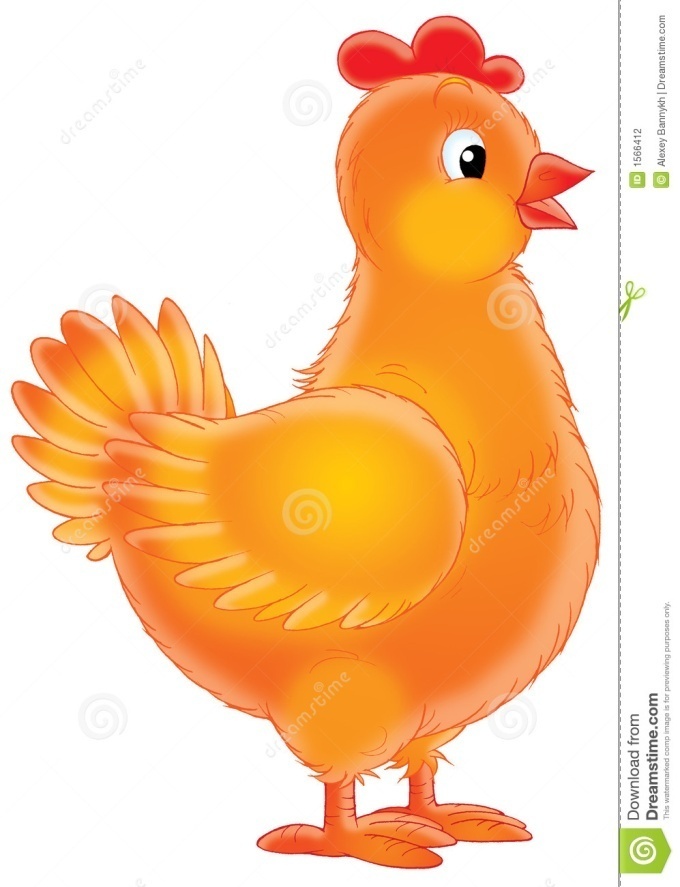 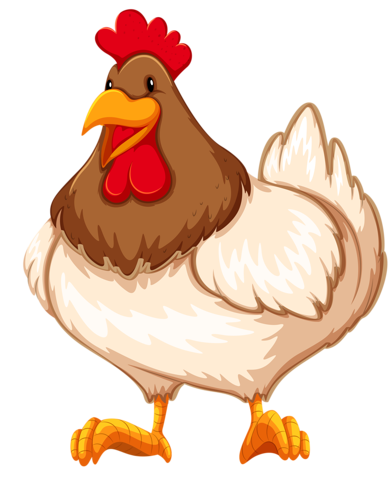 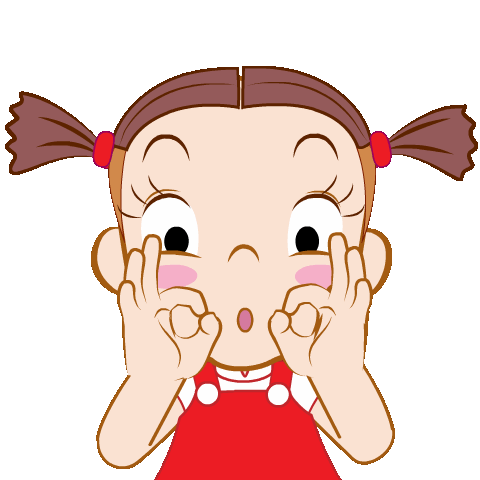 МОЛОДЕЦЬ!!!
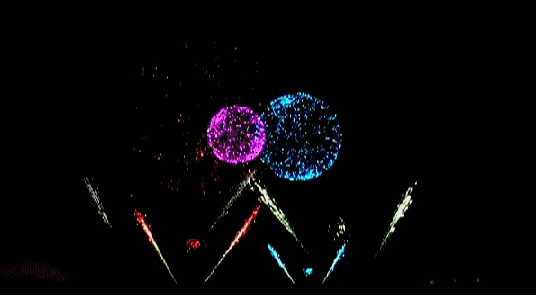 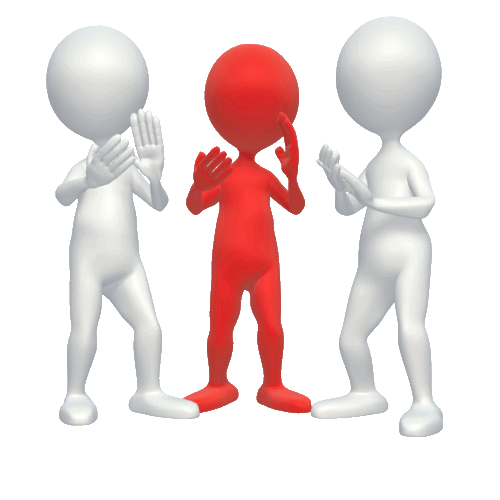